TENTH EDITION
ARRL
THE
GENERAL CLASS
LICENSE COURSE
FOR 
HAM RADIO
All You Need to Pass Your General Class Exam!
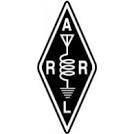 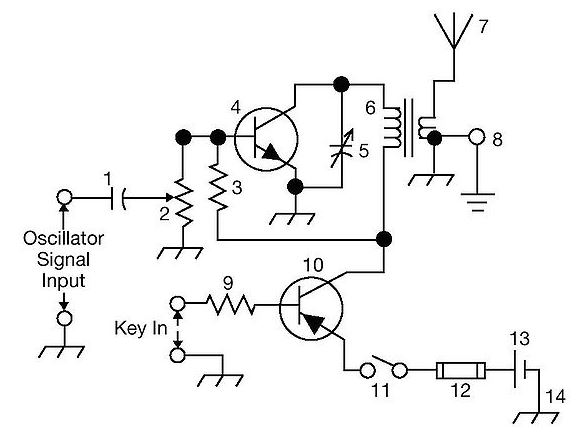 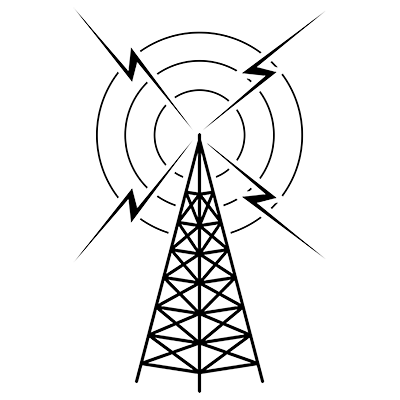 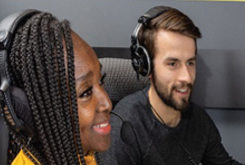 Resource & Reference
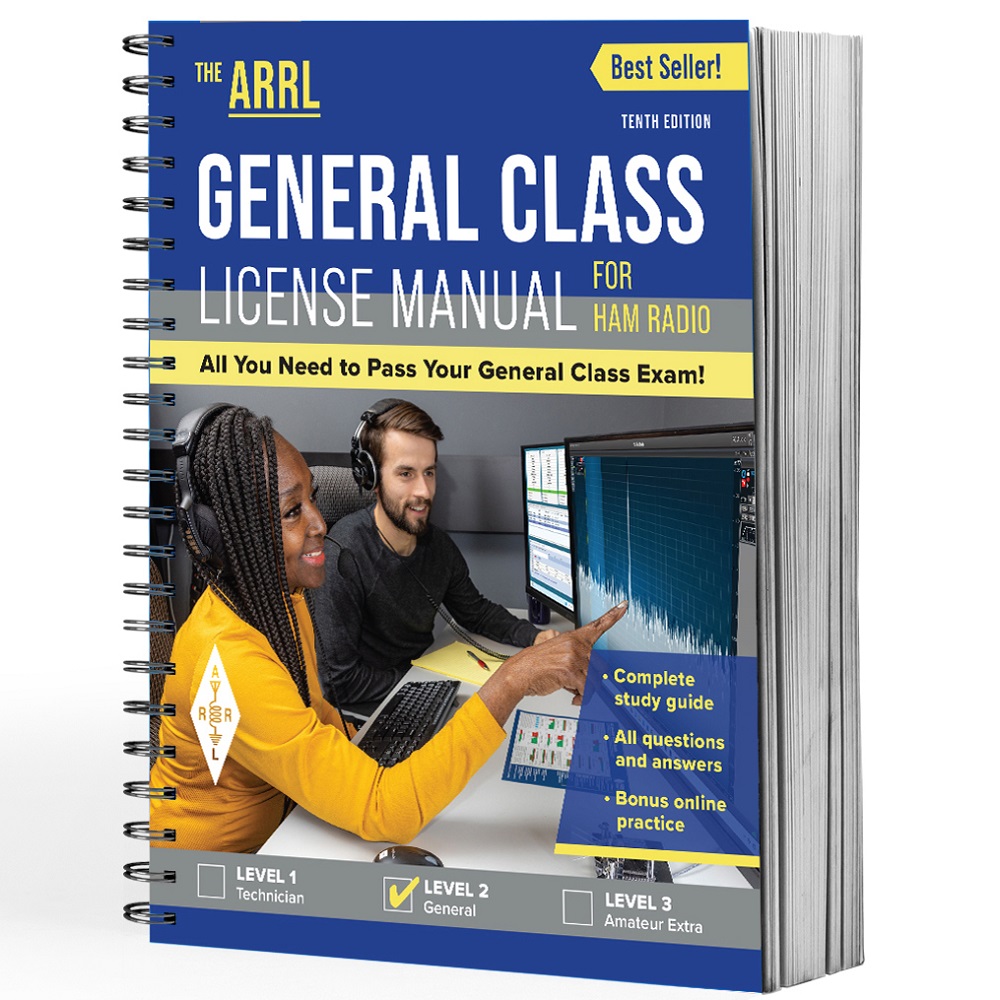 www.arrl.org/shop/Licensing-Education-and-Training
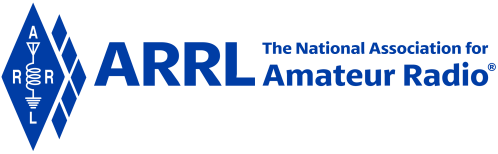 Chapter 4 Part 2 of 3ARRL General ClassComponents and CircuitsSections 4.4, 4.5Reactance, Impedance & Resonance, Active Components
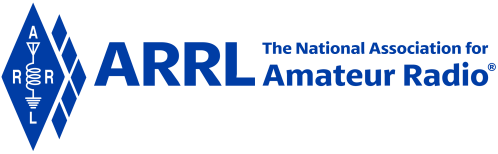 Section 4.4Reactance
Reactance: Resistance to the flow of ac current caused by capacitance or inductance. Denoted by X. Measured in ohms (Ω), like resistance.
Capacitive Reactance: Opposition to ac current flow from the stored energy in a capacitor. Denoted by XC (see next slide).
Capacitors behave differently with ac and dc current. With dc, when voltage is initially applied, capacitor looks like a short circuit. After charging, it looks like an open circuit. This is how it blocks dc signals. AC behavior depends upon voltage frequency.
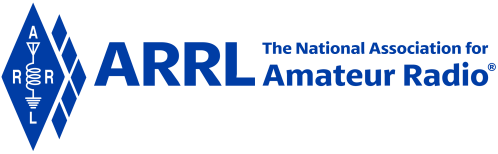 Capacitive Reactance
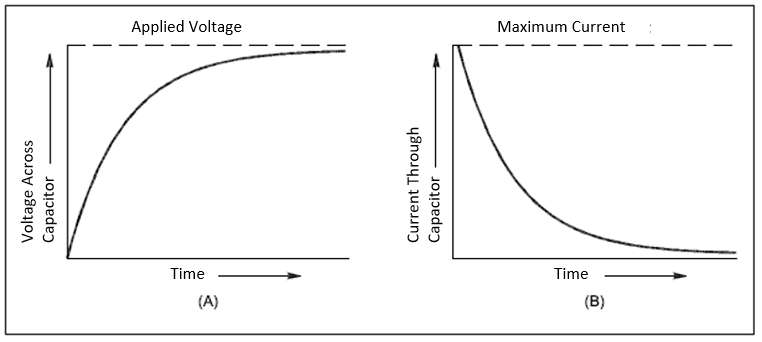 As the frequency (f) of the applied signal increases, XC decreases, and vice versa.
When a circuit containing a capacitor is first energized, the voltage across the capacitor is zero and the current is very large. As time passes, the voltage across the capacitor increases, as shown at A, and the current drops toward zero, as shown at B.
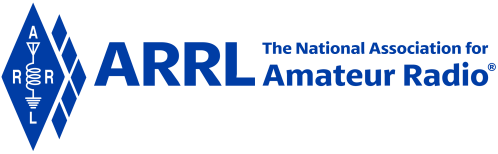 Capacitive Reactance (cont.)
Example: What is the reactance of a 1 nF capacitor at 2 MHz?
First convert MHz to Hz and nF to F … (everything in base units)
2 MHz = 2,000,000 Hz = 2 × 106 Hz
1 nF = 1/1,000,000,000 F = 1 × 10–9 F
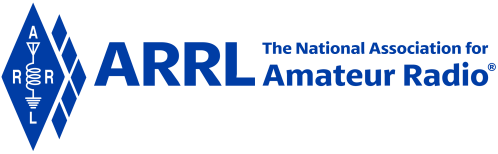 Reactance (cont.)
Inductive Reactance is the opposition to ac current flow from the stored energy in a inductor and is denoted by XL 
Behavior with frequency is described by:
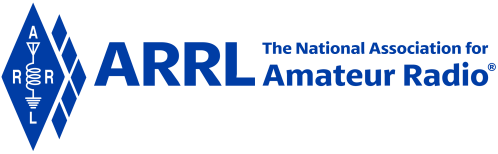 Inductive Reactance
As the frequency (f) of the applied signal increases, XL increases, and vice versa
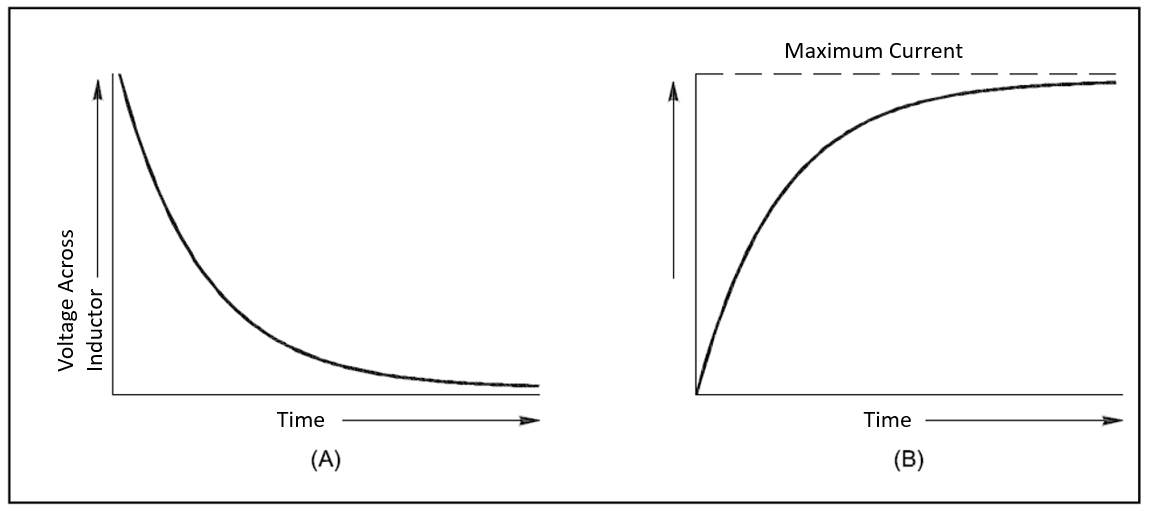 When a circuit containing an inductor is first energized the initial current is zero and the full applied voltage appears across the inductor. As time passes, the voltage drops toward zero as shown at A, and the current increases, as shown at B.
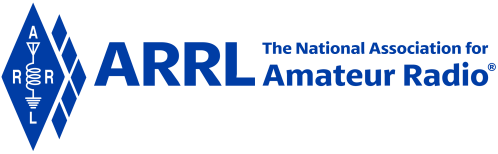 Inductive Reactance (cont.)
Example: What is the reactance of a 10 μH inductor at 5 MHz?
First convert μH to H and MHz to Hz (everything to same base units)
5 MHz = 5,000,000 Hz = 5 × 106 Hz
10 μH = 10/1,000,000 H = 1 × 10–5 H
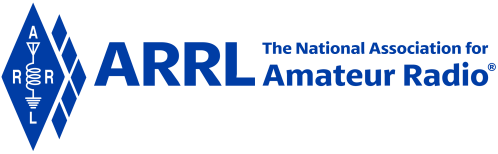 Parasitic Inductance
Parasitic: an unwanted characteristic resulting from the component’s physical construction. Examples:
The coils in wire-wound resistors (coils create parasitic inductance)
Wire leads of components
In inductors, each pair of turns creates parasitic capacitance in series with the inductance
Often significant enough to disrupt circuit’s operation or affect tuning in radios
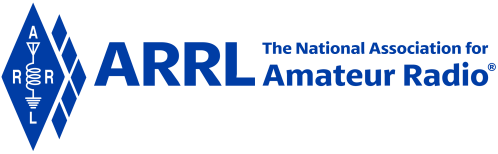 Parasitic Inductance (cont.)
Some capacitors made of thin foils are rolled up – the rolled up construction creates parasitic inductance – very high in electrolytic capacitors
This limits their use to relatively low frequencies
Tantalum and ceramic capacitors have little parasitic inductance – can be used up to microwave frequencies
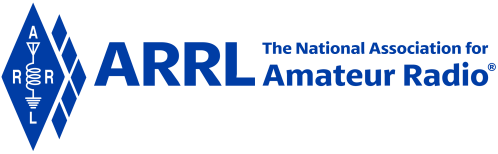 PRACTICE QUESTIONS
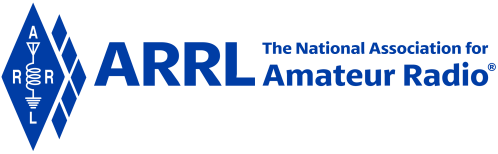 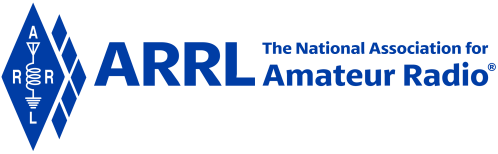 What is reactance?
Opposition to the flow of direct current caused by resistance
Opposition to the flow of alternating current caused by capacitance or inductance
Reinforcement of the flow of direct current caused by resistance
Reinforcement of the flow of alternating current caused by capacitance or inductance
G5A02 (B) Page 4-20
13
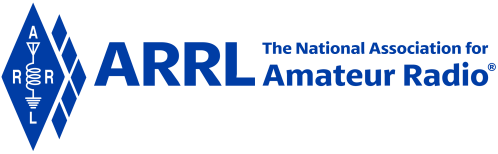 Which of the following causes opposition to the flow of alternating current in an inductor?
Conductance
Reluctance
Admittance
Reactance
G5A03 (D) Page 4-20
14
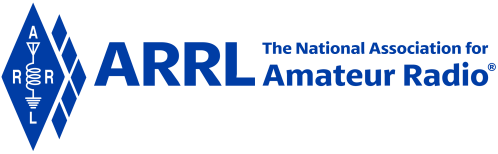 Which of the following causes opposition to the flow of alternating current in a capacitor?
Conductance
Reluctance
Reactance
Admittance
G5A04 (C) Page 4-20
15
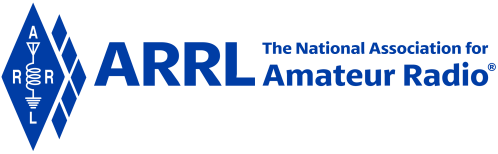 How does an inductor react to AC?
As the frequency of the applied AC increases, the reactance decreases
As the amplitude of the applied AC increases, the reactance increases
As the amplitude of the applied AC increases, the reactance decreases
As the frequency of the applied AC increases, the reactance increases
G5A05 (D) Page 4-22
16
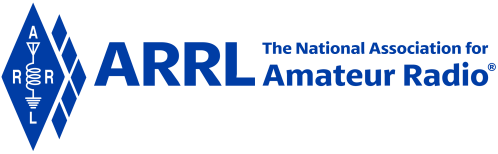 How does a capacitor react to AC?
As the frequency of the applied AC increases, the reactance decreases
As the frequency of the applied AC increases, the reactance increases
As the amplitude of the applied AC increases, the reactance increases
As the amplitude of the applied AC increases, the reactance decreases
G5A06 (A) Page 4-21
17
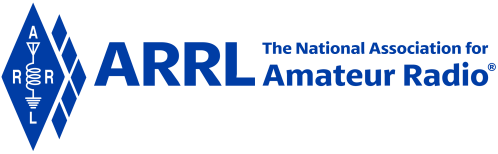 What unit is used to measure reactance?
Farad
Ohm
Ampere
Siemens
G5A09 (B) Page 4-20
18
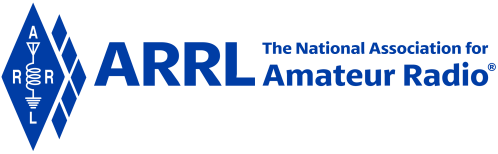 Why should wire-wound resistors not be used in RF circuits?
The resistor’s tolerance value would not be adequate
The resistor’s inductance could make circuit performance unpredictable
The resistor could overheat
The resistor’s internal capacitance would detune the circuit
G6A06 (B) Page 4-22
19
Impedance
Current as measured
Figure 4.13
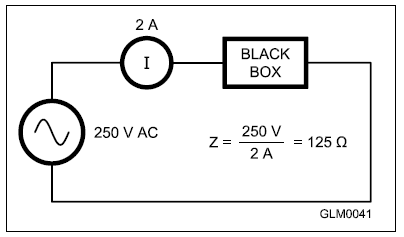 Impedance is the opposition to current flow in an ac circuit caused by resistance, reactance, or any combination of the two. Denoted by Z. Measured in ohms.
Like resistance, it’s the ratio of voltage to current (Fig. 4.13).
The inverse of impedance is admittance
Applied voltage
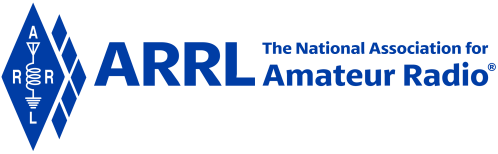 Resonance
Resonance indicates a match between the frequency at which a circuit or antenna naturally responds to the frequency of an applied signal 
Occurs when … capacitive reactance = inductive reactance
In a resonant series circuit, reactance of L and C cancel, making a short circuit, leaving only the resistance (R) as the circuit’s impedance 
Used in filters & tuned circuits to pass or reject specific frequencies
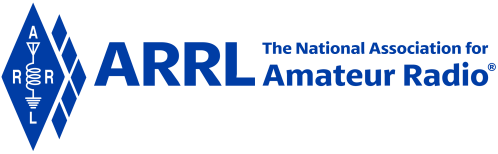 Resonant Series Circuit
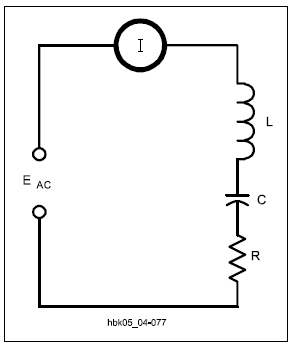 In a resonant series circuit, the reactance of L and the reactance of C cancel, making a short circuit. This leaves only the resistance (R) as the circuit’s impedance.
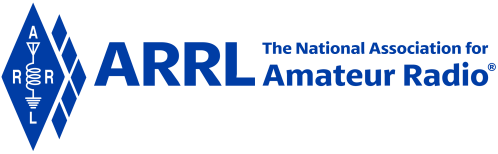 Self-Resonance
Resonance can occur when a component’s expected reactance equals the reactance of it’s parasitic reactance (called self-resonance)
Results in a component that appears to be a short or open circuit at the self-resonant frequency
Above this frequency, the component’s reactance switches type, making an inductor capacitive and a capacitor inductive!
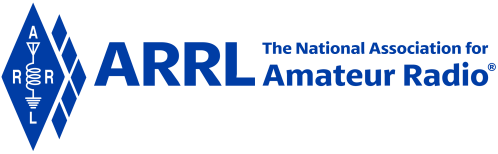 Impedance Transformation
A transformer can change the combination of voltage and current while transferring energy
The transformer also changes impedance between the primary and secondary circuits (by changing the ratio of voltage and current between the primary and secondary circuits)
The turns ratio controls the transformation in the same way as the ratio of gear teeth in a mechanical transmission
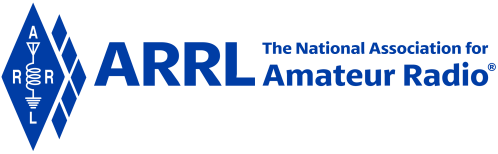 Impedance Transformation Examples
2
NP
NP
NP
ZP = ZS
=
or
NS
NS
NS
What is the primary impedance if a 200 Ω load is connected to the secondary of a transformer with a 5:1 secondary-to-primary turns ratio?
2
ZP = ZS
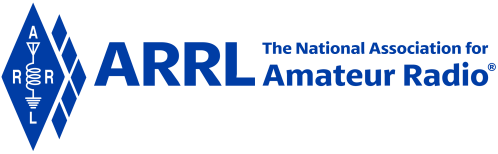 Impedance Transformation Examples (cont.)
What turns ratio is required to change a 600 Ω impedance to a 50 Ω impedance?
Note that the impedance to be changed (in this case 600 Ω) can be connected to the primary or secondary, but turns ratios are always stated with the larger number first. (3.46:1 not 1:3.46)
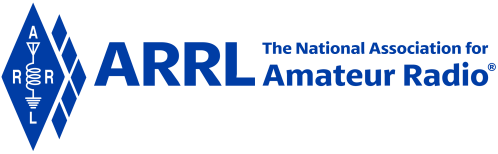 Impedance Matching
An energy source’s ability to deliver power to a load is limited by its internal impedance
Amateur transmitting equipment is designed so that the internal impedance of its output circuits is 50 Ω
If the difference between the antenna system impedance and transmitter’s out impedance is great enough, the transmitter may reduce output power to avoid damage (solution is an impedance-matching circuit)
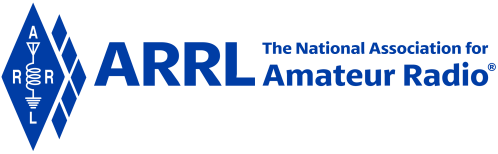 Impedance Matching (cont.)
Most impedance-matching circuits are LC circuits (inductors and capacitors), called π and T networks … see figure below:
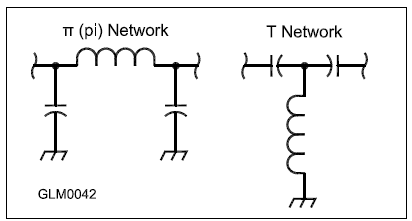 Impedance matching can also be performed by special lengths and connections of transmission line.
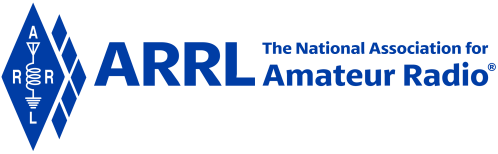 PRACTICE QUESTIONS
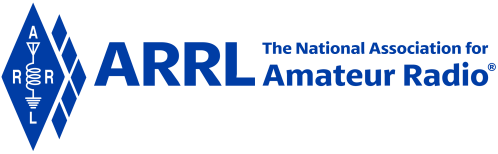 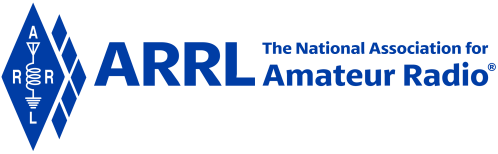 What happens when inductive and capacitive reactance are equal in a series LC circuit?
Resonance causes impedance to be very high
Impedance is equal to the geometric mean of the inductance and capacitance
Resonance causes impedance to be very low
Impedance is equal to the arithmetic mean of the inductance and capacitance
G5A01 (C) Page 4-23
30
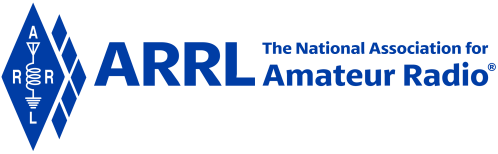 What is the term for the inverse of impedance?
Conductance
Susceptance
Reluctance
Admittance
G5A07 (D) Page 4-23
31
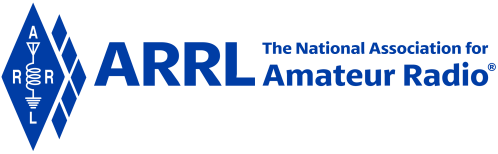 What is impedance?
The ratio of current to voltage
The product of current and voltage
The ratio of voltage to current
The product of current and reactance
G5A08 (C) Page 4-23
32
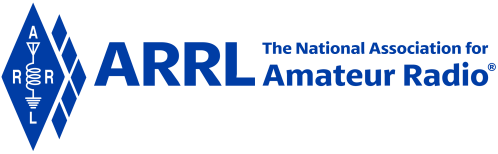 Which of the following devices can be used for impedance matching at radio frequencies?
A transformer
A Pi-network
A length of transmission line
All these choices are correct
G5A10 (D) Page 4-25
33
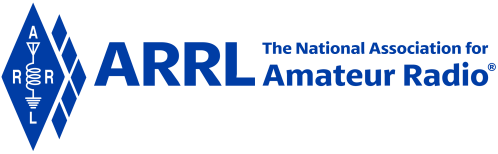 What letter is used to represent reactance?
Z
X
B
Y
G5A11 (B) Page 4-23
34
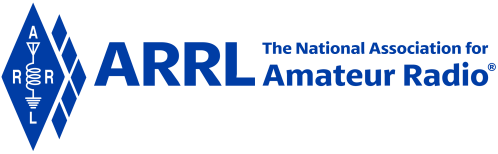 What occurs in an LC circuit at resonance?
Current and voltage are equal
Resistance is cancelled
The circuit radiates all its energy in the form of radio waves
Inductive reactance and capacitive reactance cancel
G5A12 (D) Page 4-24
35
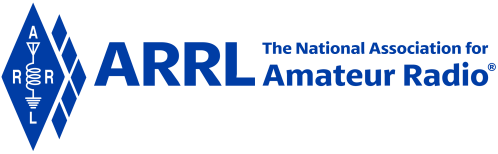 What transformer turns ratio matches an antenna’s 600-ohm feed point impedance to a 50-ohm coaxial cable?
3.5 to 1
12 to 1
24 to 1
144 to 1
G5C07 (A) Page 4-24
36
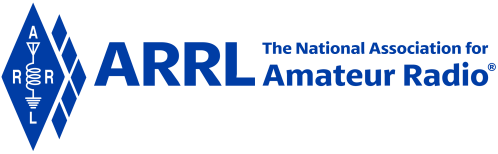 What happens when an inductor is operated above its self-resonant frequency?
Its reactance increases
Harmonics are generated
It becomes capacitive
Catastrophic failure is likely
G6A11 (C) Page 4-24
37
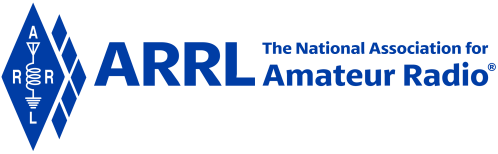 What is one reason to use an impedance matching transformer at a transmitter output?
To minimize transmitter power output
To present the desired impedance to the transmitter and feed line
To reduce power supply ripple
To minimize radiation resistance
G7C03 (B) Page 4-25
38
Section 4.5Semiconductor Components
The most common active components are made of semiconductors
Most are made of silicon and germanium
Electrical properties can be controlled by addition of small amounts of dopants (impurities) such as indium and phosphorus
If the impurity creates an excess of electrons, the result is an N-type material. The opposite is P-type (a deficit of electrons).
Where N-type and P-type are in contact is a PN junction
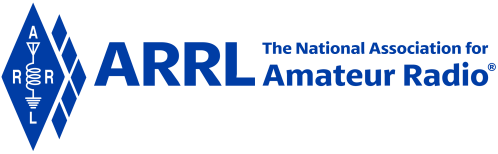 Diodes & Rectifiers
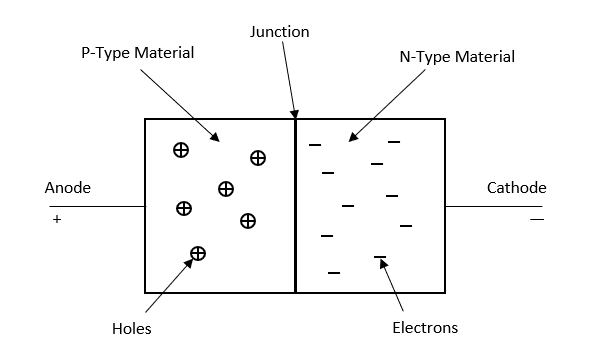 A semiconductor junction diode uses a PN junction to block current flow in one direction
Wire leads are attached to each layer
Current flows when positive voltage is applied from P-type to N-type material (forward bias)
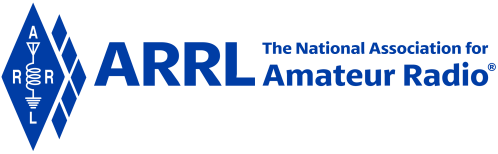 Diodes & Rectifiers (cont.)
Voltage applied in opposite direction is reverse bias
Pulls electrons away from junction so no current flows
Voltage required to force electrons across junction is the forward voltage or junction threshold voltage (VF)
For silicon diodes, VF ≅ 0.7 V
For germanium diodes, VF ≅ 0.3 V
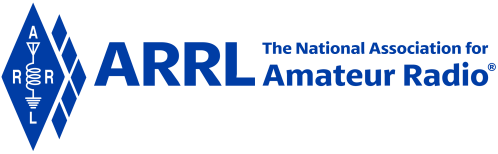 Types of Diodes
Light Emitting
Laser
Avalanche
Zener
Schottky
Photodiode
PN junction
Transient Voltage Suppression
Gold Doped 
Constant Current
Peltier
Silicon Controlled Rectifier
PIN
Varactor
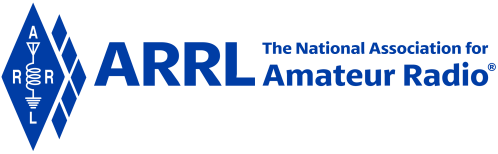 Diode Ratings
Peak inverse voltage (PIV): Maximum reverse voltage before breakdown occurs (allowing current to flow in reverse direction)
Average forward current (IF): Exceeding diode’s rating will destroy the diode’s internal structure
Junction capacitance (CJ): When reverse biased, layers of P- and N-type material act like capacitor plates. The larger the CJ the longer it takes to switch to conducting forward current.
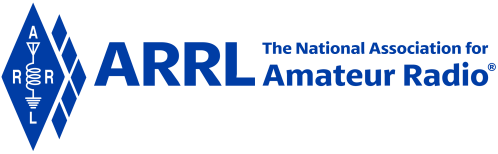 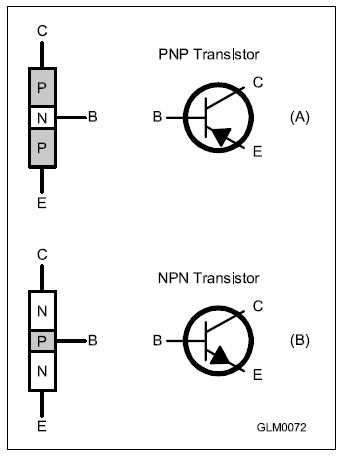 Bipolar Transistors
Adding a 3rd layer of semiconducting material creates a device that can amplify signals is called the transistor
Figure here is a bipolar junction transistor (BJT)
Requires power to function
3 electrodes
Collector (C)
Base (B)
Emitter (E)
Controlled by current flow between base and emitter
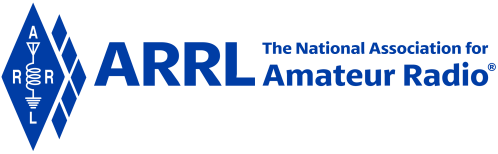 Bipolar Transistors (cont.)
Very little base-emitter current is required for collector-emitter current to flow
The control of a large current by a smaller current is amplification
Ratio of collector-emitter current to base-emitter current is current gain
Current gain for dc signals is ß
Current gain for ac signals is hfe
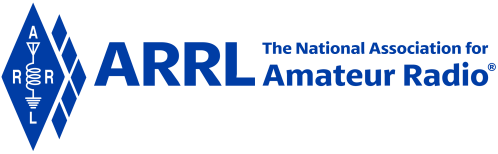 Field Effect Transistors (FET)
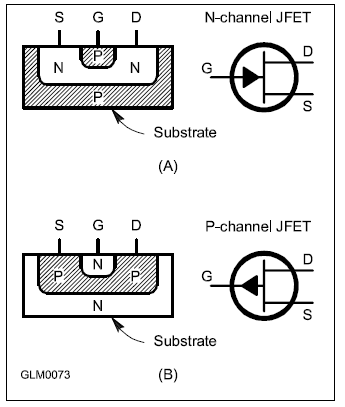 3 electrodes: Drain (D), Source (S), and Gate (G)
Instead of controlling drain-source current with gate-source current, the voltage between gate and source is used
Instead of current gain, FET has transconductance (gm) which is the ratio of source-drain current to gate voltage
MOSFETs (metal-oxide semiconductor FET) use oxide layer to insulate the gate
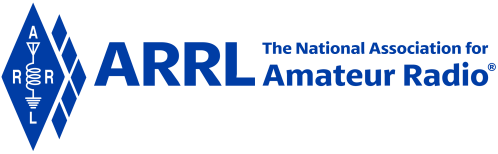 Additional Transistor Notes
FETs are very sensitive … require only small amounts of voltage to control the source-drain current
High amplification makes them ideal for use as switches (both voltage and current)
With enough voltage, transistors can be driven into saturation where further increases in input result in NO change in output
High enough input signals can reduce output current to zero called cutoff
Saturation and cutoff conditions are excellent representation of digital ON/OFF signals in logic circuits
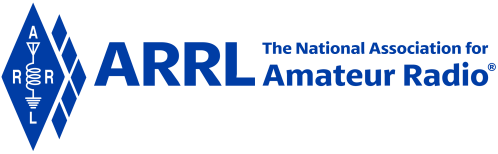 PRACTICE QUESTIONS
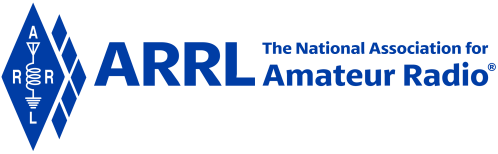 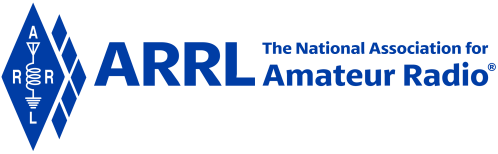 What is the approximate junction threshold voltage of a germanium diode?
0.1 volt
0.3 volts
0.7 volts
1.0 volts
G6A03 (B) Page 4-26
49
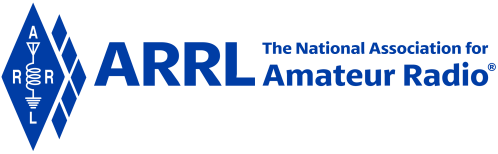 What is the approximate forward threshold voltage of a silicon junction diode?
0.1 volt
0.3 volts
0.7 volts
1.0 volts
G6A05 (C) Page 4-26
50
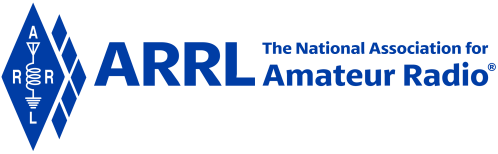 What are the operating points for a bipolar transistor used as a switch?
Saturation and cutoff
The active region (between cutoff and saturation)
Peak and valley current points
Enhancement and depletion modes
G6A07 (A) Page 4-27
51
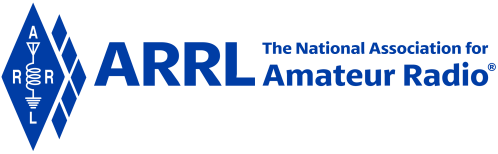 Which of the following describes MOSFET construction?
The gate is formed by a back-biased junction
The gate is separated from the channel by a thin insulating layer
The source is separated from the drain by a thin insulating layer
The source is formed by depositing metal on silicon
G6A09 (B) Page 4-27
52
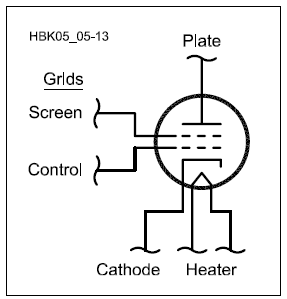 Vacuum Tubes
Have at least 3 electrodes called elements
3 basic parts:
A source of electrons
Electrode to collect electrons
Intervening electrodes that control electrons traveling from source to collector
Compared to transistors, most like the FET
Operate at high (hazardous) voltages (2000-3000 V). Exercise caution!
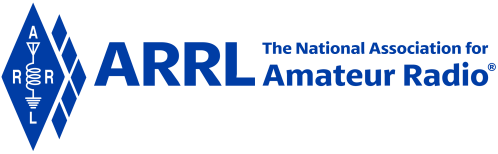 Tube Terminology
Filament or heater – heats the cathode, causing it to emit electrons
Cathode – source of electrons
Control grid – grid closest to cathode, used to regulate electron travel between cathode and plate
Screen grid – electrode that reduces grid-to-plate capacitance
Suppressor grid – prevents electrons from traveling from plate to control or screen grid
Plate – collects electrons, called plate current
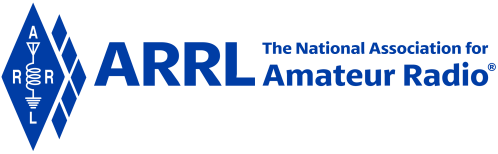 PRACTICE QUESTIONS
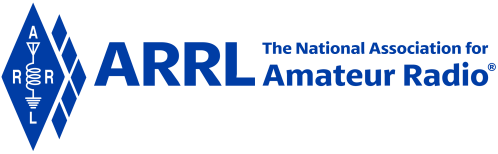 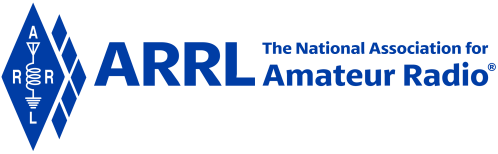 Which element of a vacuum tube regulates the flow of electrons between cathode and plate?
Control grid
Suppressor grid
Screen grid
Trigger electrode
G6A10 (A) Page 4-28
56
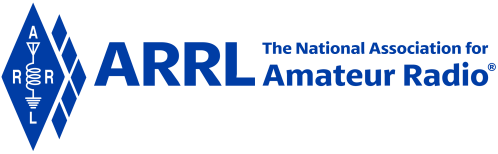 What is the primary purpose of a screen grid in a vacuum tube?
To reduce grid-to-plate capacitance
To increase efficiency
To increase the control grid resistance
To decrease plate resistance
G6A12 (A) Page 4-28
57
Analog Integrated Circuits (IC’s)
IC Definition: An electronic circuit formed on a small piece of semiconducting material, performing the same function as a larger circuit made from discrete components (aka, CHIP)
Operate over a continuous range of voltages and currents
Used for amplification, filtering, measurement, voltage regulation, and power control
Most common analog IC’s: operational amplifier and linear voltage regulator
Op amps are used for dc and audio circuits … inexpensive source of gain
Linear voltage regulators maintain power supply output at constant voltage over a wide range of currents
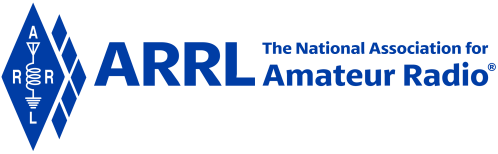 Figure 4.22
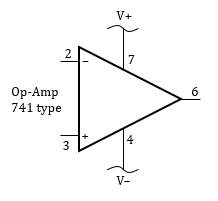 The popular 741 op-amp symbol and dual in-line package (DIP) connections are shown at (A).  A common 3-terminal voltage regulator, the 7800-series, is shown in the TO-220 package at (B).
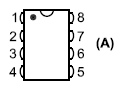 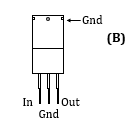 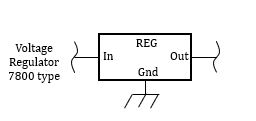 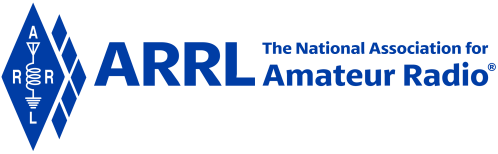 Digital Integrated Circuits
Digital IC’s operate with discrete values of voltage and current representing the binary numbers system values 0 and 1 (representing OFF and ON)
Used for performing computations or controlling functions
The most popular logic family in use is CMOS (complementary metal-oxide semiconductors) technology (known for high speed and low power consumption)
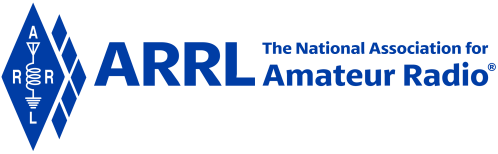 Table 4.4: Logic Family Characteristics
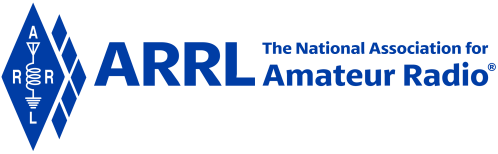 Digital Logic Basics
The basic building block of digital circuits are called gates that perform inversion (changing 1 to 0 and vice versa) and the OR and AND functions
The most common gates in use are the inverter, NAND and NOR
More complex functions (e.g., microprocessors, signal processors, etc.) are constructed from combinations of these functions
Circuits that use gates to combine binary inputs to generate a binary output or combination of binary outputs are called combinational logic
See Figure 4.23 for details
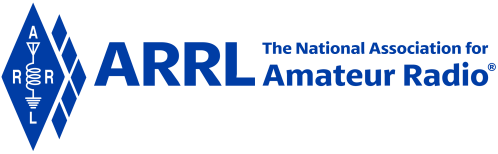 Figure 4.23: Schematic symbols for the basic digital logic functions with the logic equations and truth tables that describe their operation.
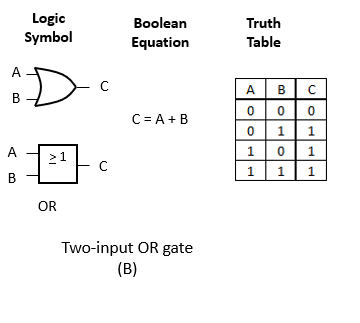 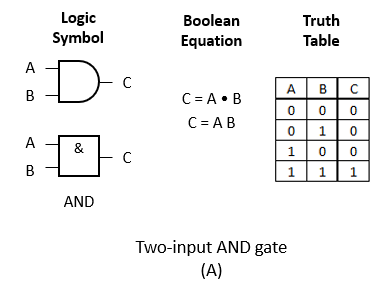 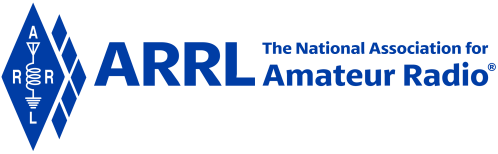 Reading TRUTH Tables
Can you think of examples where these might be used?
Refer to previous slide
Two-input AND gate
If EITHER A or B are OFF, the gate is OFF
Both have to be ON for the gate to be ON
Two-input OR gate
If EITHER A or B are ON, the gate is ON
Both have to be OFF for the gate to be OFF
AND: Gumball machine – need to insert coin AND press button to dispense.
OR: Intrusion detection – alarm sounds for intrusion at front door OR bedroom window.
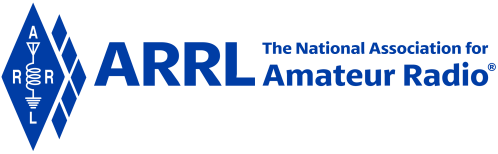 Figure 4.23: Schematic symbols for the basic digital logic functions with the logic equations and truth tables that describe their operation (cont.).
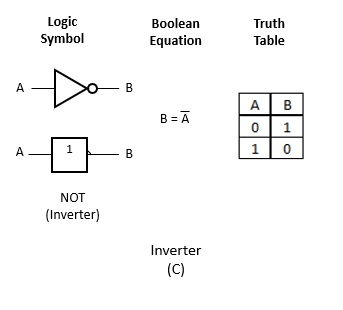 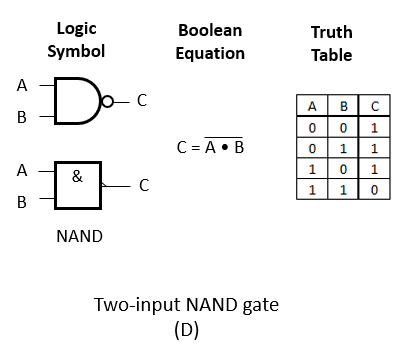 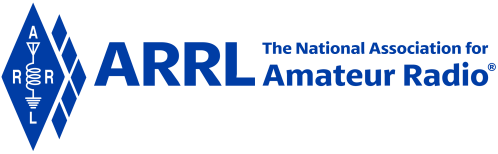 Figure 4.23: Schematic symbols for the basic digital logic functions with the logic equations and truth tables that describe their operation (cont.).
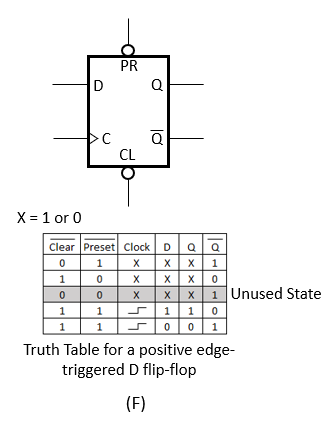 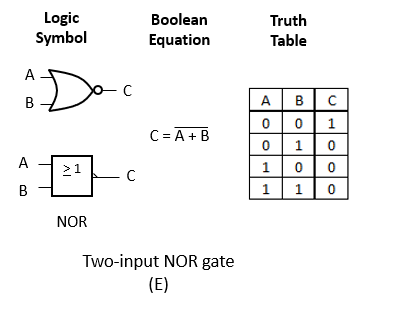 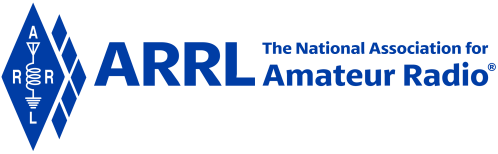 Digital Logic Basics (cont.)
Sequential logic circuits combine binary signals in a way that depends on time and on the sequence of inputs to the circuits
Basic building block of sequential logic is the flip-flop
Responds to clock signal that causes it outputs to change based on input
The 2 outputs (Q and Q-bar) are always in opposite states
Connecting flip-flops together so that one flip-flop’s output feeds the next one’s input creates 2 important circuits; counters and shift registers
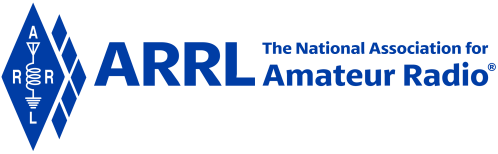 Counter Logic
The outputs of the chain of flip-flops make up a binary number or state representing the number of clock signals that have occurred
Each flip-flop stores one bit of the total count
Highest number a counter can represent is 2N (N = number of flip-flops that make up the counter)
A 3-bit counter (3 flip-flops) can count 23 (= 8) states, 4-bit (24) can count 16 states, 5-bit (25) counts 32 states, etc.
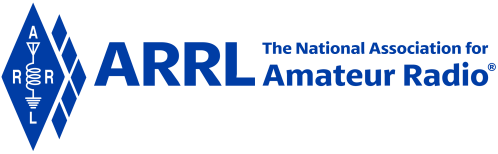 Shift Registers
Connecting the array of flip-flops slightly differently results in a shift register
Stores a sequence of 1s and 0s from its input as the flip-flop outputs
Each clock signal causes the value at the shift register’s input to pass or shift to the next flip-flop in the string
Some shift registers circuits can be configured to shift up and down (or forward/backward)
A simple form of digital memory
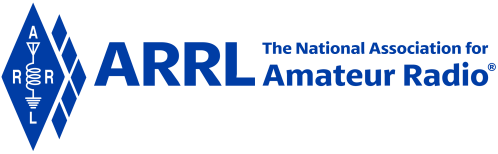 RF Integrated Circuits
Designed for functions such as …
Low-level high-gain amplifiers, mixers, modulators/demodulators, filters
Greatly reduce number of discrete devices require to build radio circuits
Monolithic microwave integrated circuits (MMIC) are special types of RF IC’s that work through microwave frequencies
Perform several functions
Enables construction of low-cost cell phones, GPS receivers, etc.
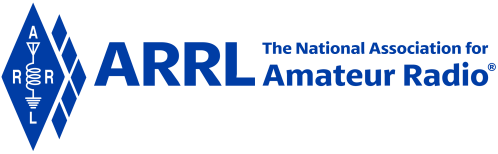 PRACTICE QUESTIONS
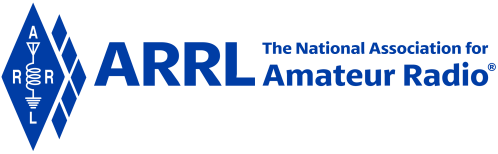 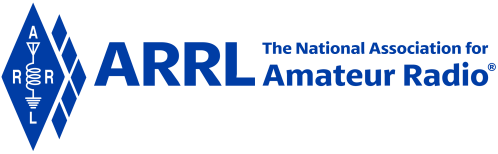 What is meant by the term MMIC?
Multi-Mode Integrated Circuit
Monolithic Microwave Integrated Circuit
Metal Monolayer Integrated Circuit
Mode Modulated Integrated Circuit
G6B02 (B) Page 4-32
72
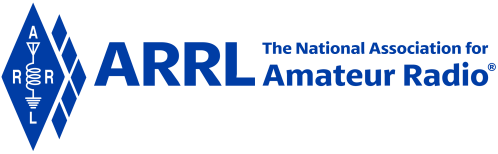 Which of the following is an advantage of CMOS integrated circuits compared to TTL integrated circuits?
Low power consumption
High power handling capability
Better suited for RF amplification
Better suited for power supply regulation
G6B03 (A) Page 4-30
73
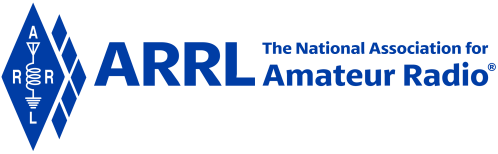 What kind of device is an integrated circuit operational amplifier?
Digital
MMIC
Programmable Logic
Analog
G6B06 (D) Page 4-30
74
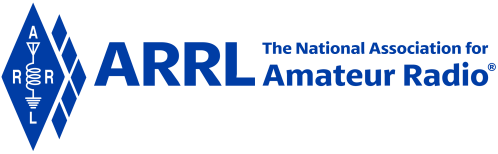 Which of the following describes the function of a two-input AND gate?
Output is high when either or both inputs are low
Output is high only when both inputs are high
Output is low when either or both inputs are high
Output is low only when both inputs are high
G7B03 (B) Page 4-30
75
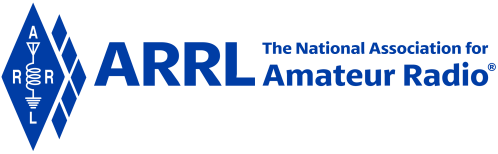 How many states does a 3-bit binary counter have?
3
6
8
16
G7B05 (C) Page 4-31
76
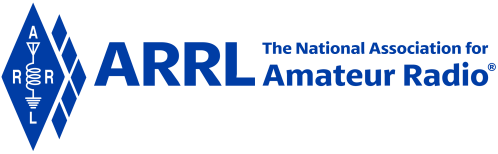 What is a shift register?
A clocked array of circuits that passes data in steps along the array
An array of operational amplifiers used for tri-state arithmetic operations
A digital mixer
An analog mixer
G7B06 (A) Page 4-31
77
Microprocessors & Related Components: Memory
Microprocessors are microcontroller ICs that are capable of performing millions of computing instructions per second
Programs must be stored in memory devices so the microprocessor can read the instructions
Volatile memory loses data when power is removed
Nonvolatile memory stores data permanently, even without power
Random-access memory (RAM) can be read from or written to
Read-only memory (ROM) stores data permanently and cannot be changed
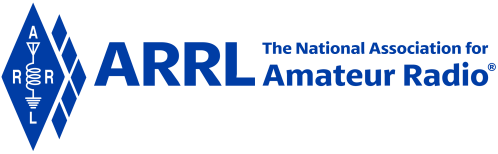 Data Interfaces
Microprocessors communicate through data interfaces
Two types: Serial & Parallel
Serial transfers one bit of data in each transfer operation
Parallel transfers multiple bits in each operation
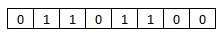 One BIT
One BYTE
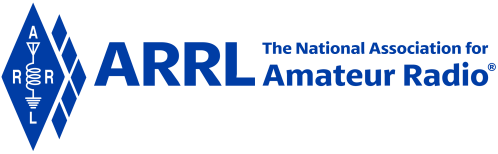 Visual Interfaces
Amateur equipment uses two types of devices to present information visually; Indicators & displays
Indicators: Presents ON/OFF information visually by the presence or absence of color or light
Common indicators: Incandescent light bulbs & light-emitting diodes (LEDs)
Displays: Presents text or graphics information in visual form
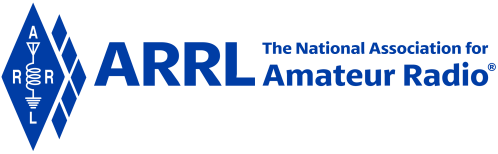 LEDs
Have largely replaced incandescent light bulbs in amateur equipment
Last longer, can be turned on/off more quickly, use less power, generate less heat
Available in many colors
Made from special types of semiconductor material that emit light when the PN junction is forward biased
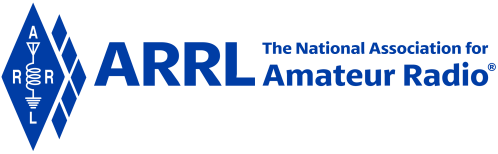 Liquid Crystal Displays (LCD)
Most common type of display
Created by sandwiching liquid crystal material between glass panels
A pattern of electrodes is printed in a thin film on the front panel with a single electrode covering the rear panel
Voltage applied to front panel causes the crystals to twist in a configuration that blocks light
LCDs require ambient or back lighting (light source behind the crystal layer) since the crystal layer does not generate light on its own
Compared to LCDs, LEDs have higher contrast where there is high ambient light (sunny day)
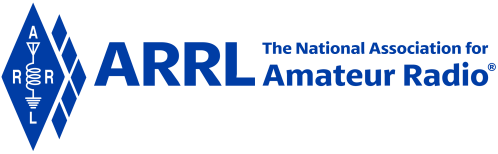 PRACTICE QUESTIONS
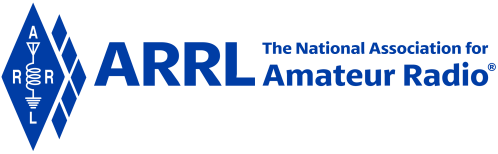 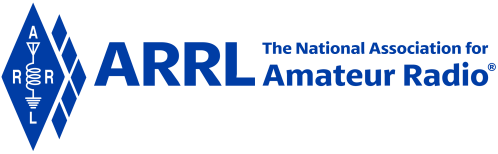 How is an LED biased when emitting light?
In the tunnel-effect region
At the Zener voltage
Reverse biased
Forward biased
G6B08 (D) Page 4-33
84
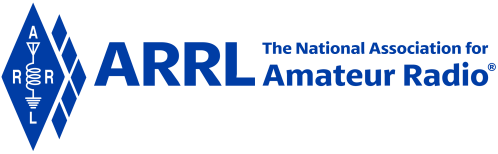 How does a liquid crystal display compare to an LED display?
Higher contrast in high ambient lighting
Wider dynamic range
Higher power consumption
Shorter lifetime
G6B09 (A) Page 4-33
85
END OF CHAPTER 4 PART 2 OF 3
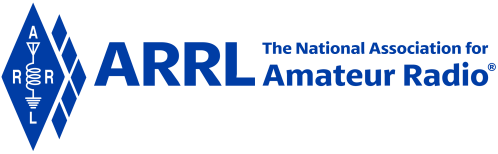 Slides created by …
	Jerry D. Kilpatrick
	KØILP (Amateur Radio)
	PGØØØ72373 (Commercial Operator)
	K0ILP.NC@gmail.com
Feel free to contact me if you find errors or have suggestions for improvement.
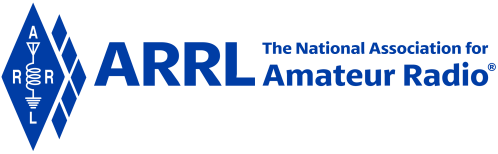